From Meetings to Minutes
Presented by:  
Angela Irwin, president
Airwin educational services, llc
AND
Lake Superior State UnIversity
Charter Schools Office
November 8, 2022
Open Meetings Act
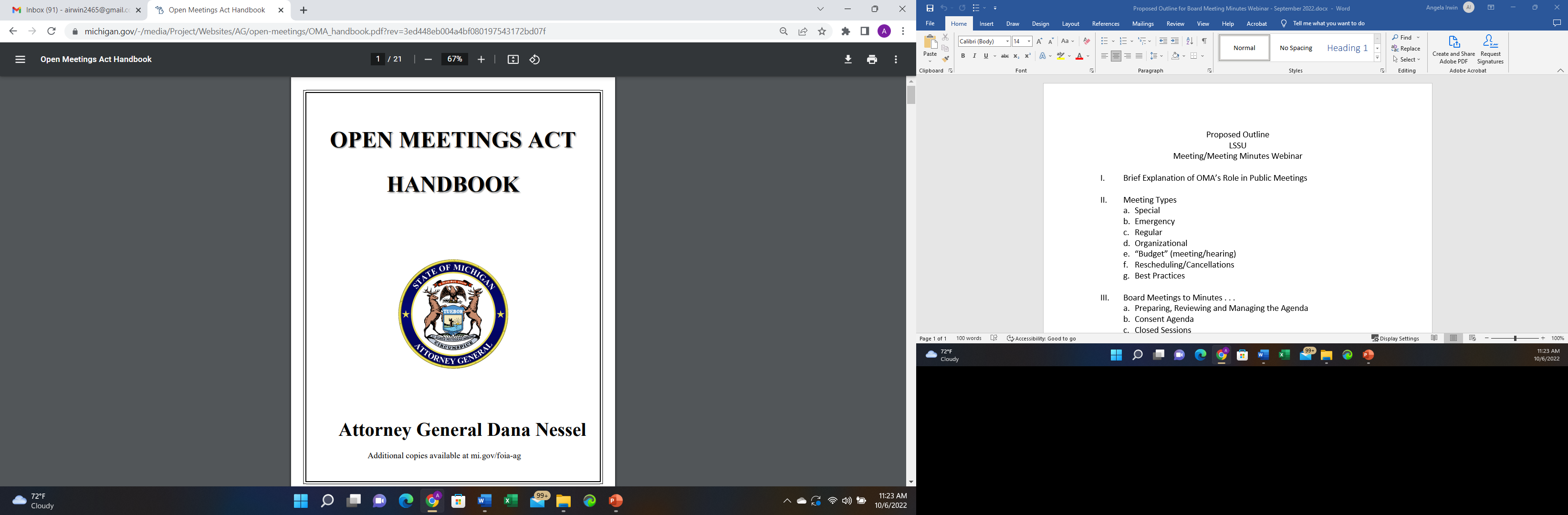 A Brief Overview
2
[Speaker Notes: Disqualify yourself as an attorney or anyone providing any kind of legal interpretation of the OMA!
Discuss minimum requirements – provide very general overview – postings, types of meetings, differences in requirements,, public comment, recording minutes, etc.]
Meeting Types
Special Meetings
Emergency Meetings
Regular Meetings
Organizational Meetings 
Budget Meetings
Rescheduled/Cancelled Meetings
3
[Speaker Notes: Discuss Best Practices for organizational, budget and rescheduled/cancelled meetings . . .]
Effective Meetings: Managing the Agenda
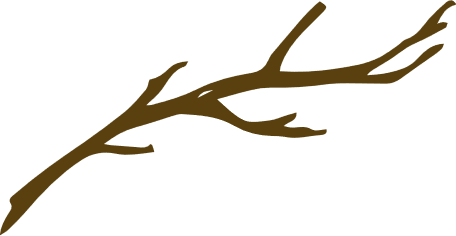 Aligning Agenda to Meeting Type
Closed Session(s)
Consent Agenda
Parliamentary Authority (i.e. Roberts Rules of Order)
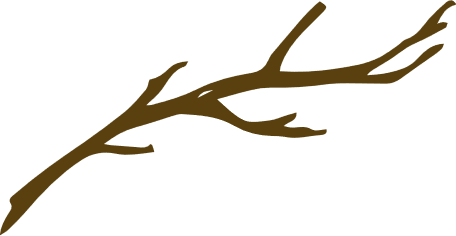 20XX
CONFERENCE PRESENTATION
4
Effective Minutes:  Concisely and Precisely Transferring Meeting Discussion to Meeting Minutes
Who?
No.
1
No.
2
What?
Why?
No.
3
20XX
CONFERENCE PRESENTATION
5
“Minutes provide the evidence that management has delivered the information directors need to provide effective oversight, while also documenting that the directors have fulfilled their duty to make decisions that will successfully guide the organization.”

Bonnie Oaks Charon, Governance Professional
OnBoard
6
“Ideal” and “Non-ideal” Minutes Example(s) and Discussion
Minutes Best Practices
7
Thank you
Angela Irwin​
AirWin Educational Services, LLC
(989) 239-7555
angela@airwinllc.com
8